Chad
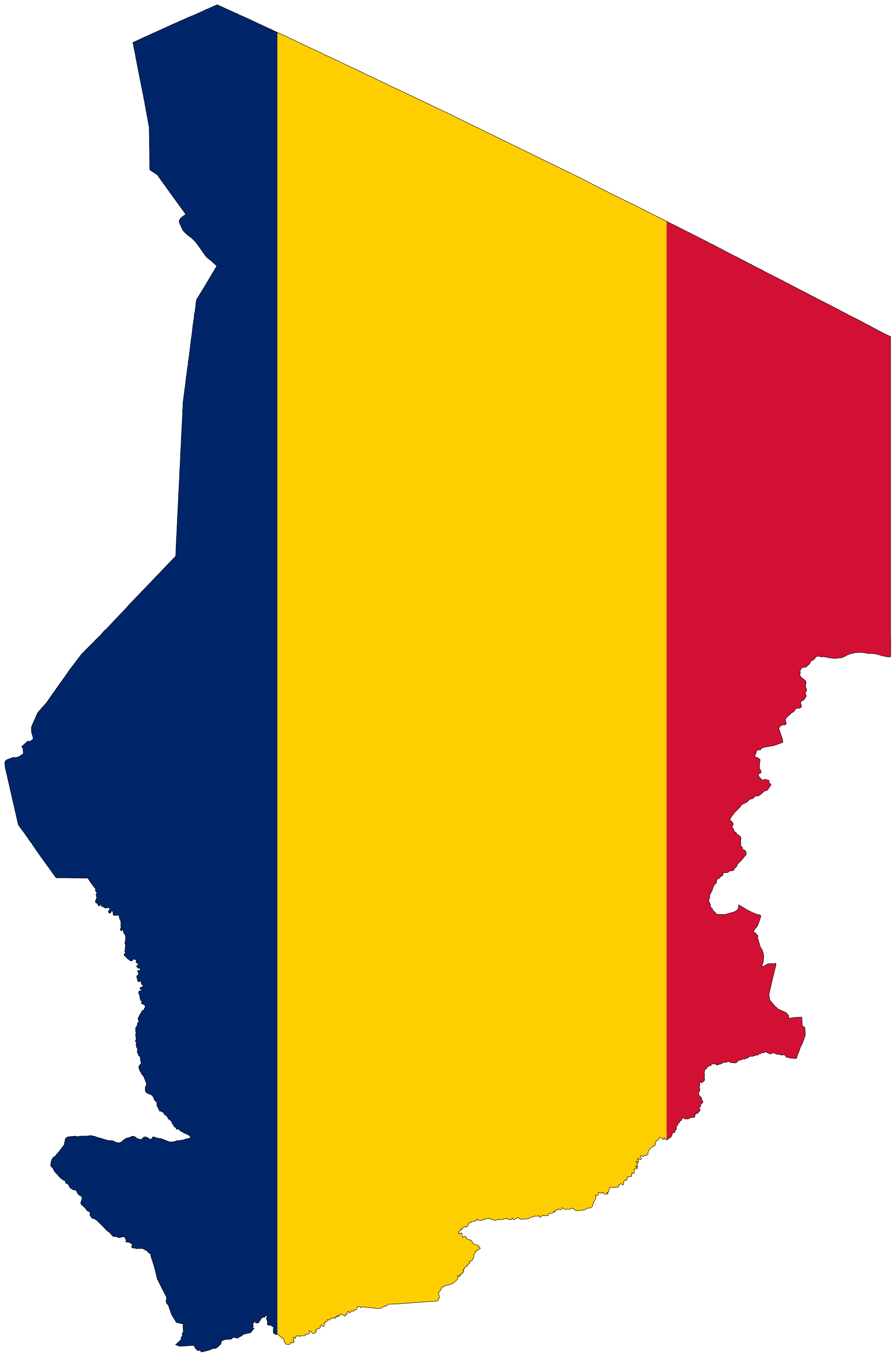 By Freya, Rebecca, Ciara and Maudie
Geographical Information
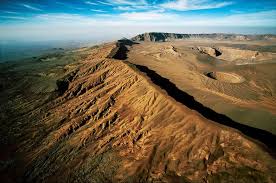 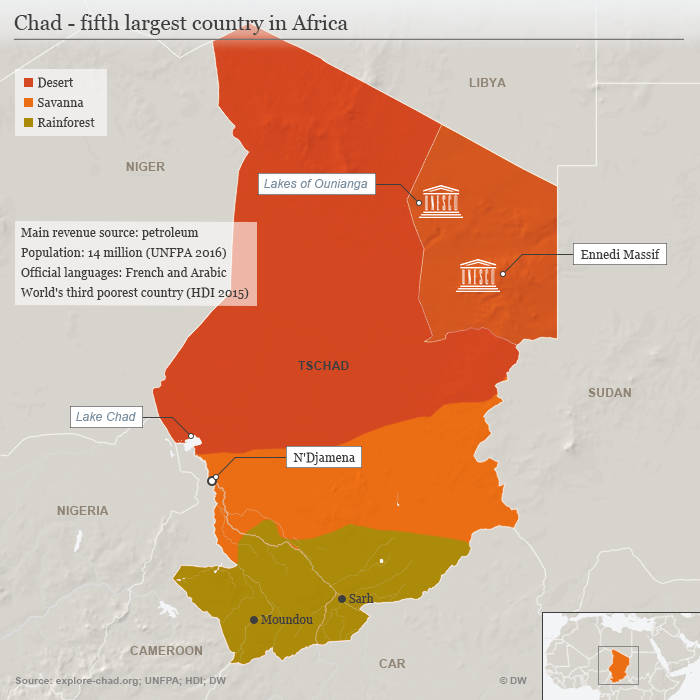 Chad is sometimes referred to as "dead heart of Africa"
Chad is twice the size of France.
Emi Koussi is the highest peak.
Chad is a hot and tropical country
Chad's capital city is N'Djamena 
The population of chad is 15.48 million in 2018
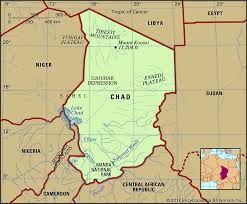 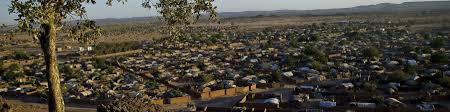 History of Chad
The country is named after Lake Chad. 
Gained its independence from France on August 11th, 1960.
The Chadian and Libyan conflict took place between 1978 and 1987.
The country has seen long-lasting conflicts between Muslims and Christians.
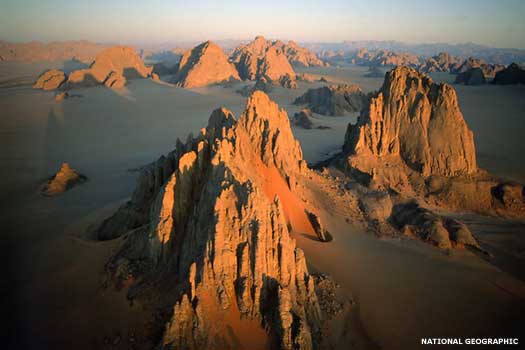 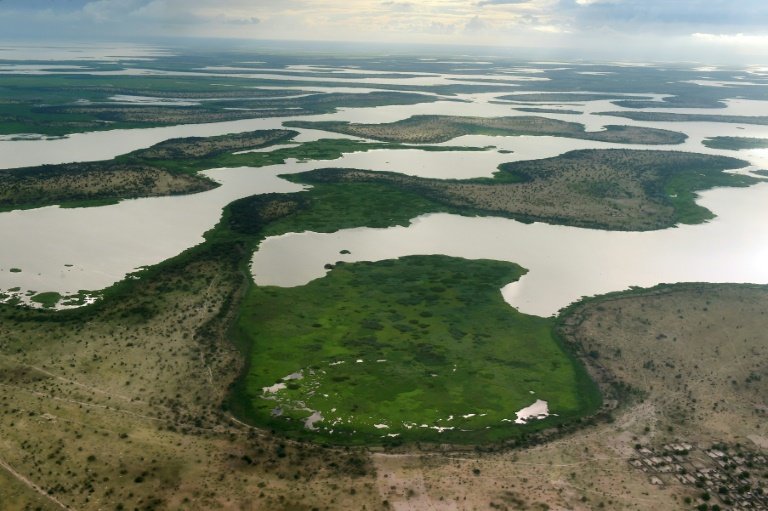 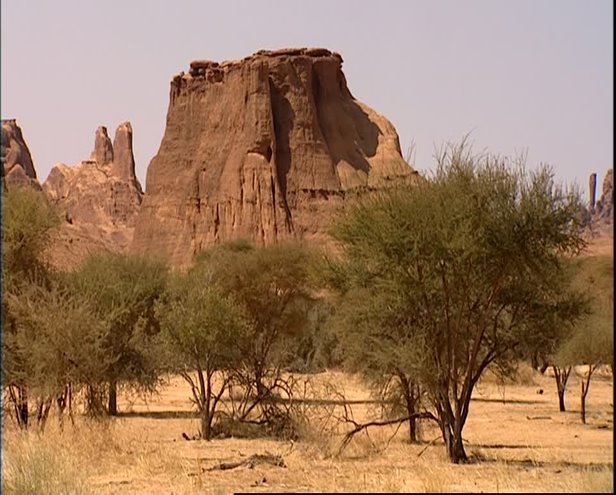 Tourist Information
Low tourism rates – future potential
Attractions in Chad: Lake Chad, Tibesti mountains, Ennedi plateau, Zakouma National Park
Best travel times
Safety advice
Recent tourist advice
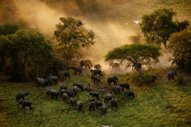 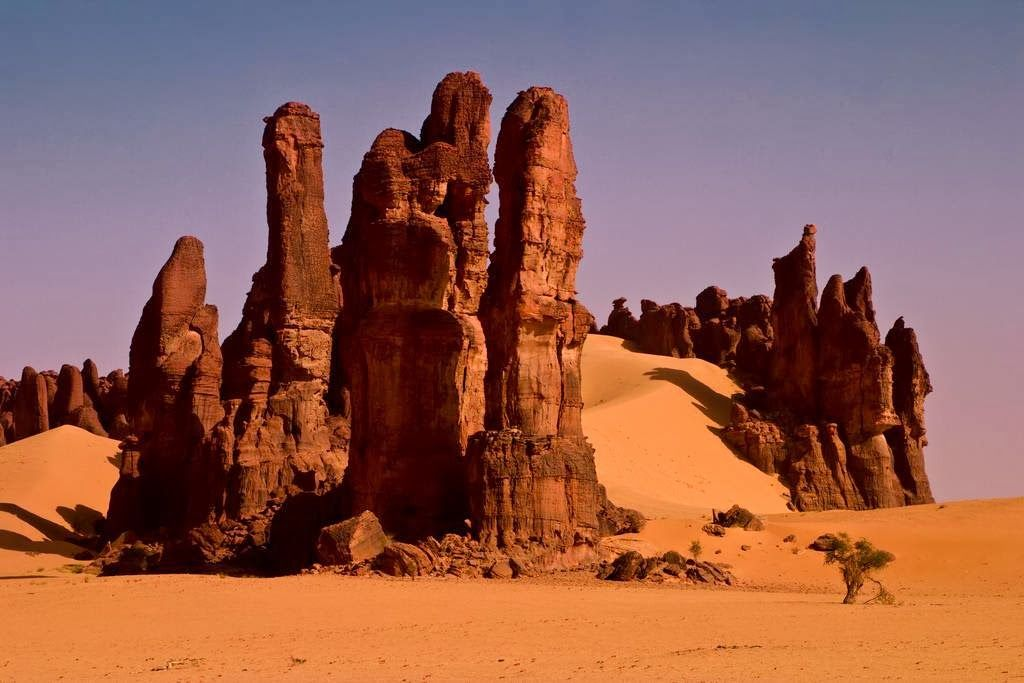 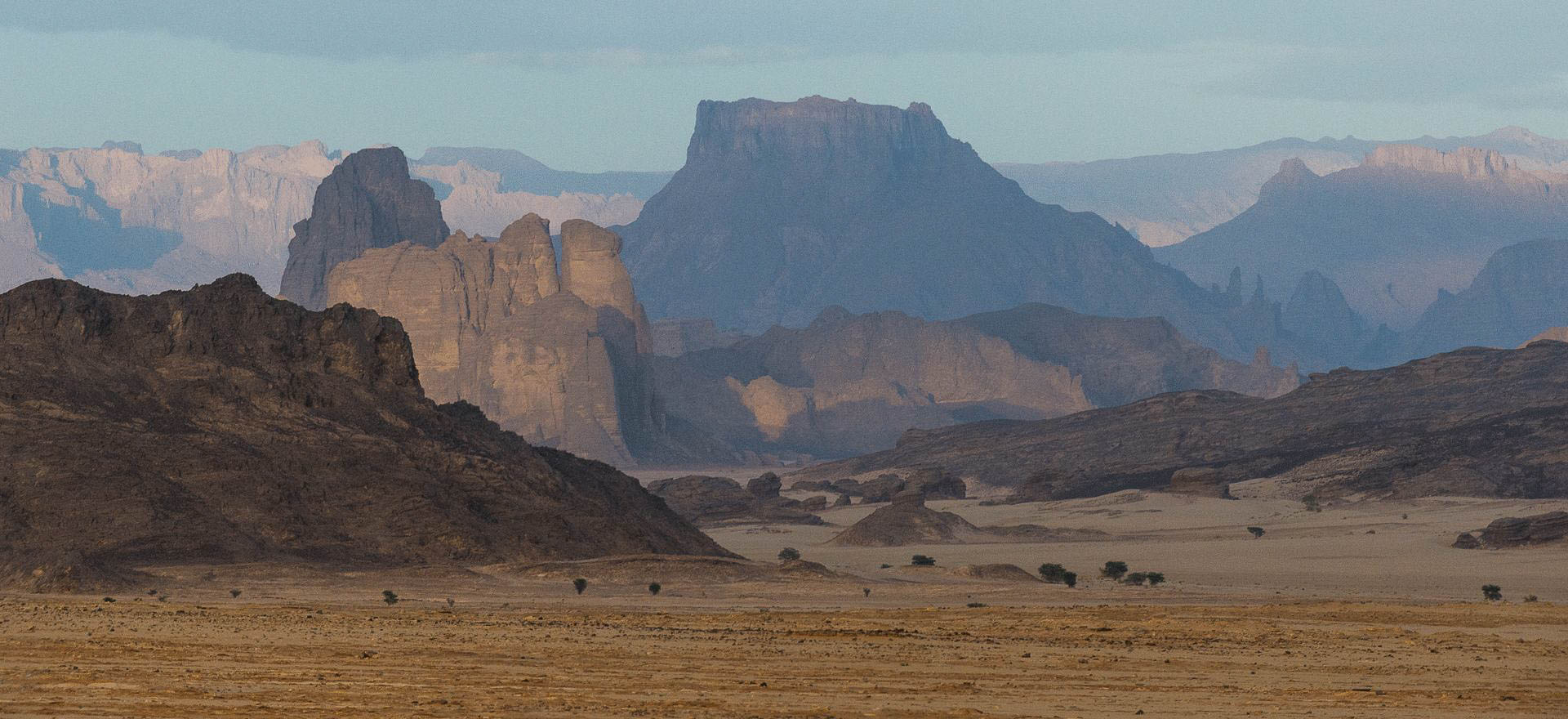 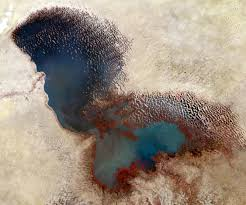 Traditions
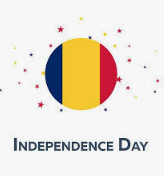 Many different special events 
Muslim celebrations 
Independence Day 
Liberation of Africa
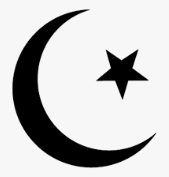 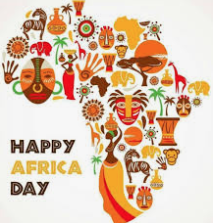 Culture
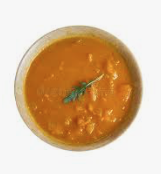 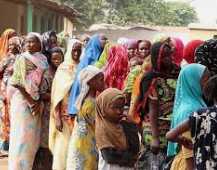 National Dish – Peanut and Squash Stew 
Sports 
Music 
Clothing
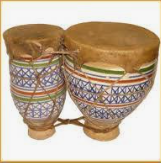 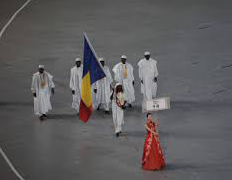 Thank You For Listening
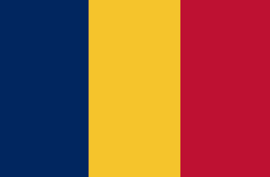 Any Questions?